CEDA Strategy
Yao-Wen Chang
President-elect
Revised from David’s earlier slides. Thank David!!
1
Strategy Committee
President-elect, Yao-Wen Chang
Committee:
Sani R. Nassif
Shishpal S. Rawat
Sachin Sapatnekar 
Donatella Sciuto
Page 2
CEDA Vision and Mission
Vision: To be the leading provider of technical information and community services in Design and Automation of Electronic and Embedded Systems
Mission: The purposes of the Council shall be scientific, literary, and educational in character. The Council shall strive to advance the theory, practice, and application of methodologies, tools and technology for the design and development of Electronic and Embedded Systems. The Council shall promote cooperation and exchange of technical information among its members in workshops, conferences, contests and publications.
Page 3
CEDA Strategy Aligned with IEEE Strategy (2015-2020)
Provide more opportunities, products, and services aimed, particularly, young professionals and entrepreneurs
 Get to know CEDA well, and also join CEDA committees!
 Ensure the vitality and relevance of our core activities in standards, conferences, education, and publications 
Adapt to evolving world: EDA’s focus changed
Develop programs in public service focused on knowledge and technology promotion for emerging areas and humanitarian efforts 
Create/consolidate CEDA “members”
Evaluate and handle organizational structures and processes to meet the demands of a changing environment while managing the financial and sustainable health of IEEE 
Changes in CEDA EC and BoG structure and operation
Page 4
CEDA Strategy Goals for 2018-2019
CEDA must enter into new domains to have future. CEDA must provide enough resources for such initiatives, three selected fields 
Cyber-Physical Systems (CPS) and IoT: Join forces with CPS week in 2018, consolidate IoT in major CEDA events (DAC, DATE, ESWEEK) 
 Nano-technologies and devices: design tools and methodologies to be aligned with new EU FET Flagship projects – 1B Euro in graphene, quantum computing, and nano-systems 
Machine learning based optimization: invite key persons from for special sessions & talks? 
Consolidate CEDA community and visibility 
Keep CEDA industrial links development (Cadence Global Collaboration Framework and Standards) 
Create new chapters/activities to foster visibility with scientific community 
Cooperate with CEDA founding societies (specially young professionals and outreach programs) 
Consolidate growth of CEDA “community,” and measure progress and success 
Make committees more active than now: VPs define position with an objective/topic to focus on; define goals within first 3 months, evaluation of performance each year
Page 5
Old/New Fields for CEDA – Growth and Visibility
DAC focus needs re-evaluation: even less submissions than usual (only growth in machine learning, embedded system, security) 
Pressure from ESDA, new “business model”? 
Other new fields and events 
South America: SBCCI (25-30% financial in 2018) & LASCAS 
China: EDA Symposium, etc. 
ICRC: Rebooting computing
WF-IoT: CEDA growth? 
ATS & ITC-Asia: testing conferences in general
RTCAS: Real-time system
NVMSA: Emerging memory design
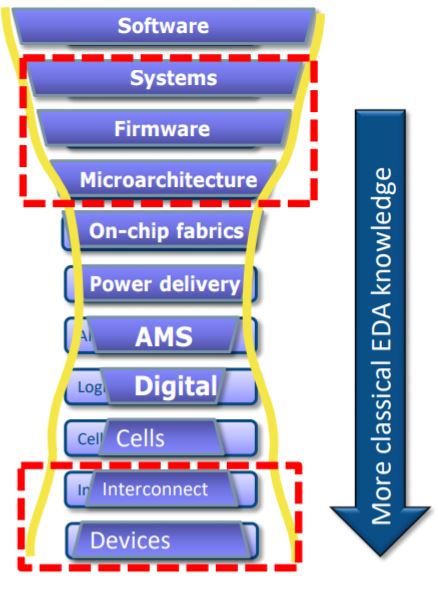 New 
areas 
for expansion
New 
areas 
for expansion
Page 6
Development of CEDA’s Visibility
Keep growing with new CEDA chapters: Africa, South America, Asia, and Europe 
Africa: Morocco and Tunisia already incorporated (Egypt, no follow up, somewhere else?) 
Expand in South America (beyond Brazil) and Asia 
Europe too: No active chapters (new one in Spain), target in France, Germany, Switzerland, and Italy 
CEDA Distinguished Lecturer Program (DLP) and Luncheon Keynotes
Clear increase of visibility for CEDA, move program up: Up to 10 CEDA distinguished lecturers; 2-3 lectures per DL per year 
Consolidate CEDA Luncheon Keynotes “branding” in major events and invited sessions in events of sponsored societies (EDA/ML at ISCAS 2018, and new TA group in CASS done about “new EDA”) 
Development of Student Activities and promotion in social media
CEDA is present in Ph.D. forums of ASP-DAC, DAC, and DATE 
Student competitions in key topics: CAD Contest at ICCAD, IoT Competition at DATE, DAC (Low-Power Competition over)? 
Summer schools aligned with sponsoring societies are important (e.g., PD summer school in Taiwan)
Page 7
New Models for CEDA Publications
Conference integration into periodicals is becoming a reality 
Done for ESWEEK 2017, outcome positive (suggestions to improve) 
If/Which conferences to suggest this model (ICCAD, others)? 
Recognition issues: DAC EC keeps pushing for “the best of..” journals 
“Best of DAC”: Discussions with IEEE TCAD and ACM TECS journals 
“Best of EDA”: Re-focused papers from EDA conferences for magazines (D&T, etc.)
“Best/Most influential papers”: Evaluation of highest impact after 5-10 years 
Fields where CEDA publications can be proposed: Nano-technologies and CPS 
TESS rejected (refocus on CPS)
Page 8
Questions & Suggestions
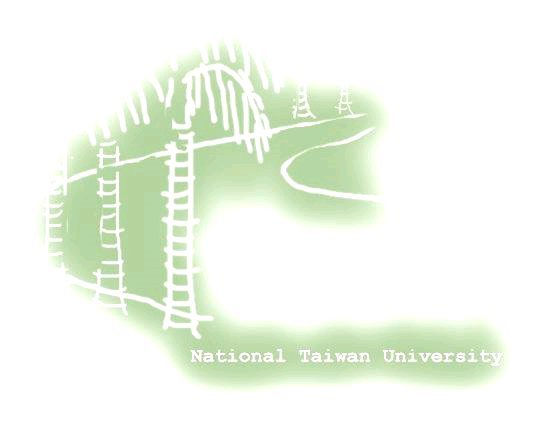 Thank You!!
Email: ywchang@ntu.edu.tw